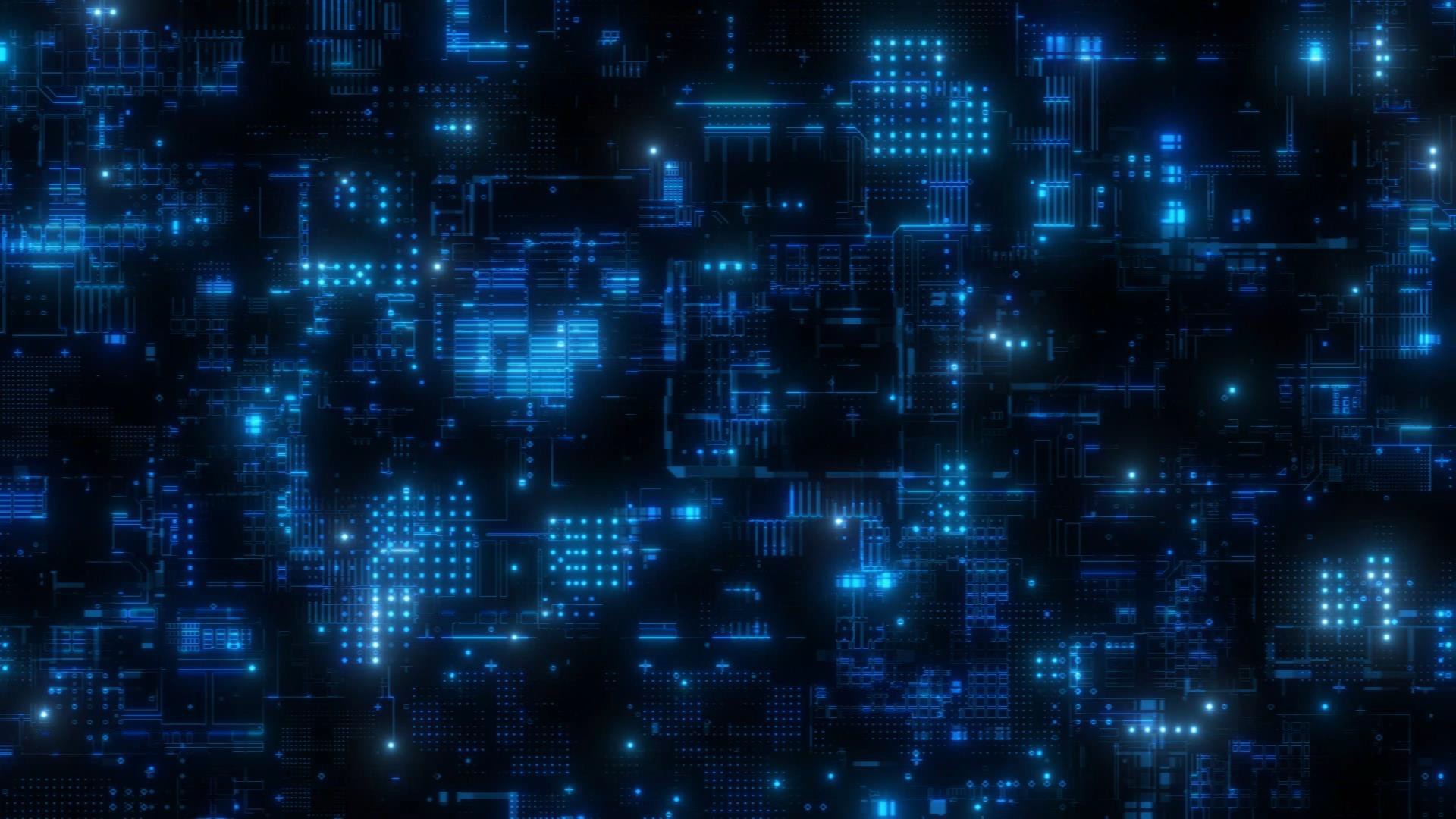 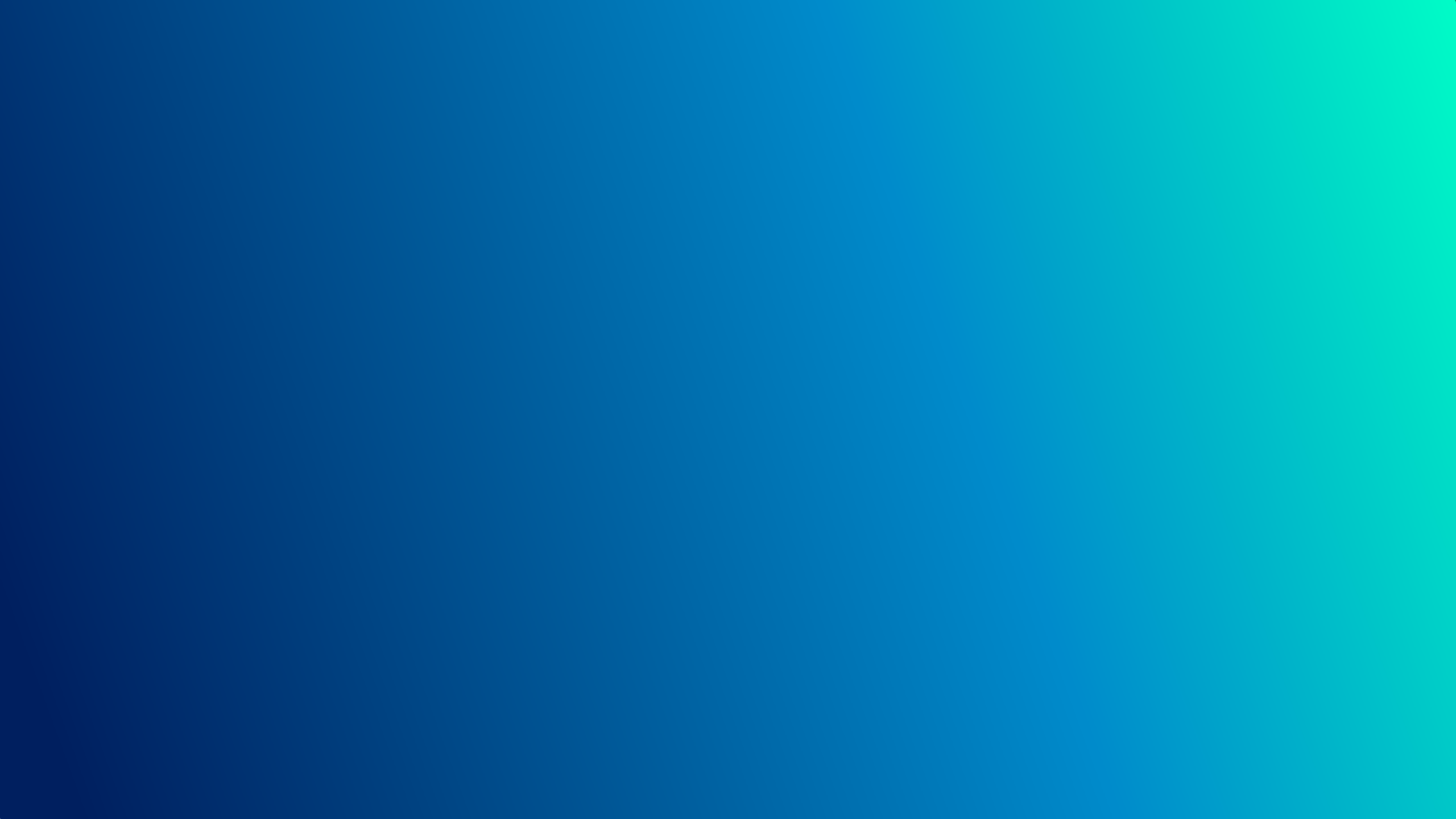 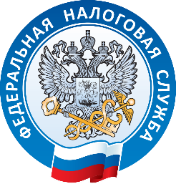 ИТОГИ РАБОТЫ И ТЕКУЩИЕ ЗАДАЧИ
ГОСУДАРСТВЕННОЙ РЕГИСТРАЦИИ	0
И УЧЕТА НАЛОГОПЛАТЕЛЬЩИКОВ
Актуальные вопросы государственной регистрации и учета налогоплательщиков
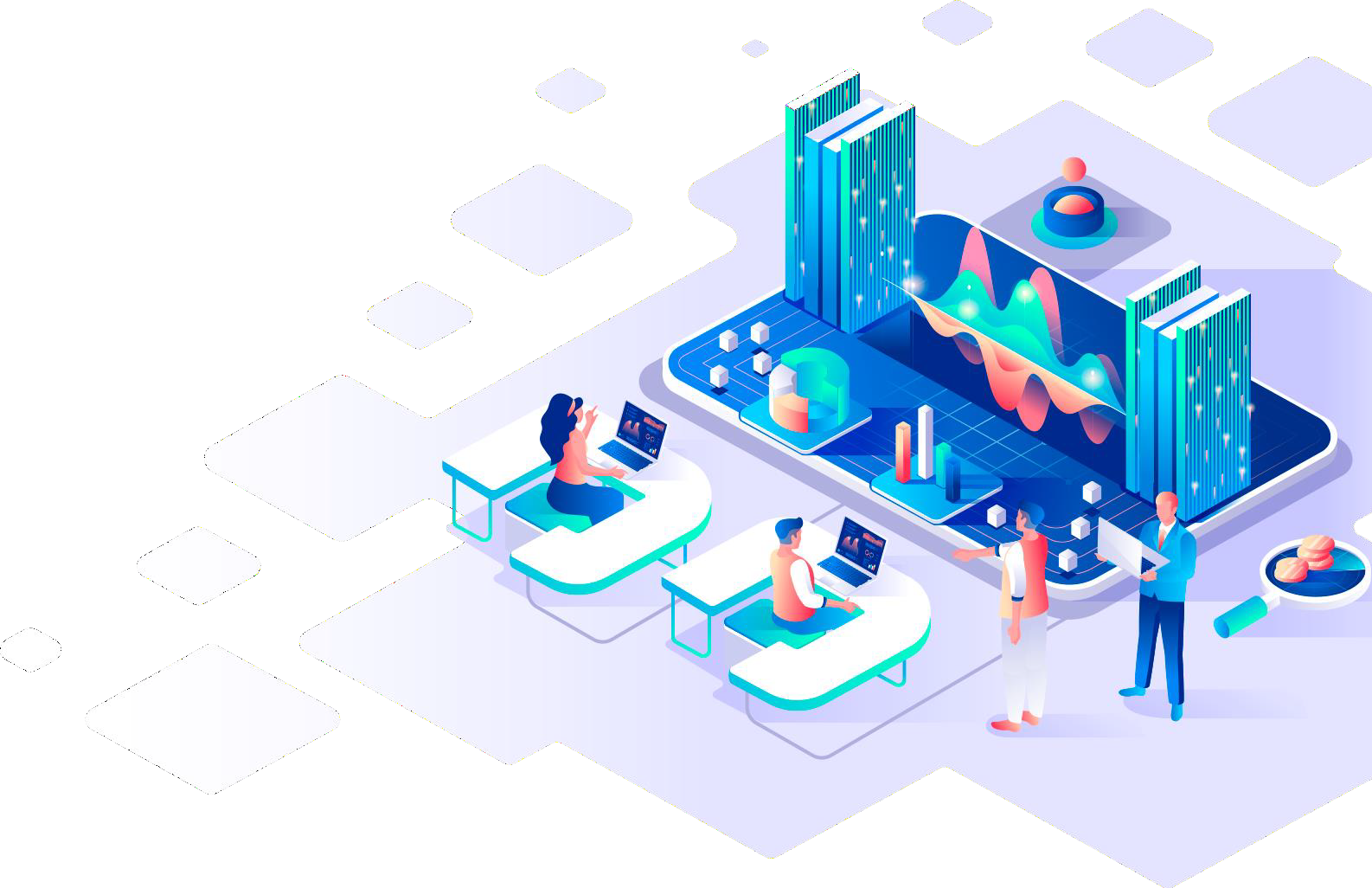 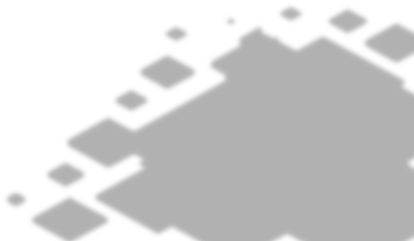 Республика Крым
20
23
Начальник отдела регистрации и учета налогоплательщиков 
УФНС России по Республике Крым
Дибривный Павел Сергеевич
Субъекты взаимодействия
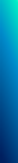 Актуальные вопросы государственной регистрации и учета налогоплательщиков
2
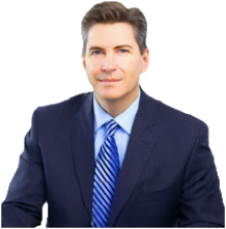 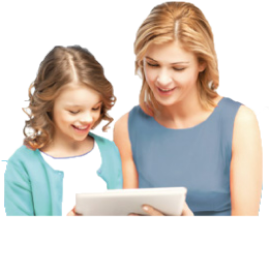 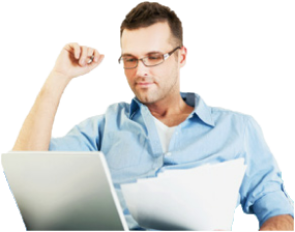 Юридические лица
Физические лица
Индивидуальные предприниматели
Организации, которые:
имеют в собственности, хозяйственном ведении или оперативном управлении обособленное имущество, 
отвечает по своим обязательствам этим имуществом, 
может от своего имени приобретать и осуществлять имущественные и личные неимущественные права, 
отвечать по своим обязанностям, быть истцом и ответчиком в суде.
Физические лица, зарегистрированные в установленном порядке и осуществляющие предпринимательскую деятельность
граждане Российской  Федерации,
-     иностранные граждане, 
лица без гражданства
Органы, предоставляющие сведения, являющиеся  основанием для постановки на учет ФЛ в налоговом  органе
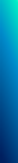 Актуальные вопросы государственной регистрации и учета налогоплательщиков
3
Постановка на учет в налоговом органе физического лица  осуществляется налоговым органом по месту его жительства (месту пребывания - при отсутствии у физического лица места  жительства на территории Российской Федерации) на основании получаемых сведений:
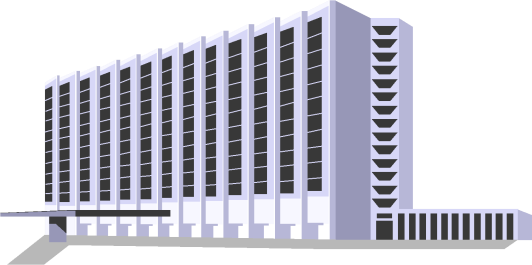 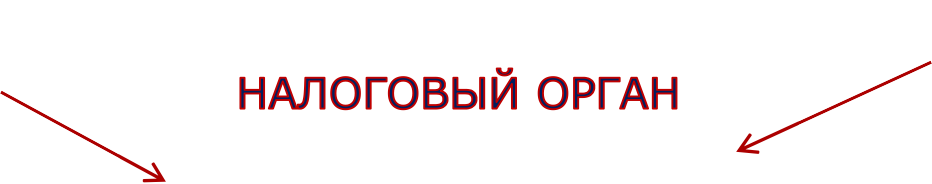 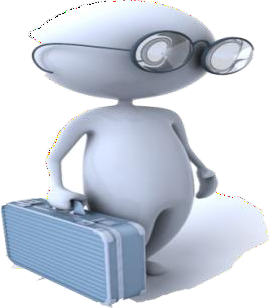 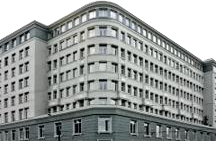 Органы, осуществляющие  регистрацию (миграционный  учет) ФЛ по месту жительства  (месту пребывания) в
Российской Федерации
нотариусы
Органы, осуществляющие
регистрацию актов
гражданского состояния
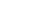 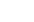 Органы,
осуществляющие  выдачу, замену  паспортов
Органы Юстиции,
Адвокатские палаты  субъектов РФ
Органы опеки и  попечительства
Органы, осуществляющие государственную регистрацию на  недвижимое имущество и сделок с ним, регистрацию  транспортных средств
Способы подачи заявления ФЛ
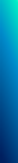 Актуальные вопросы государственной регистрации и учета налогоплательщиков
4
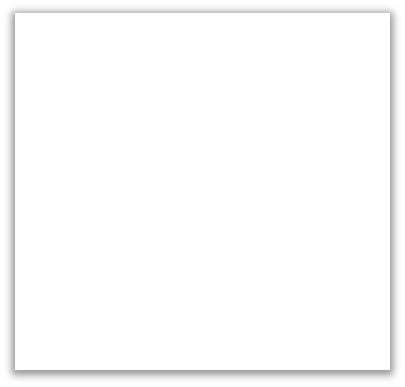 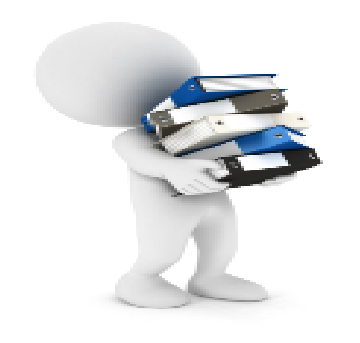 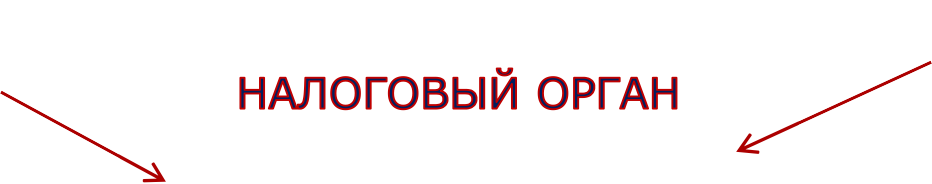 МФЦ
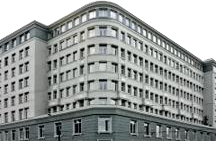 Непосредственно
через инспекцию
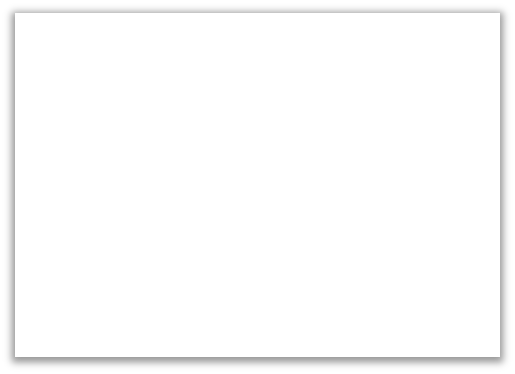 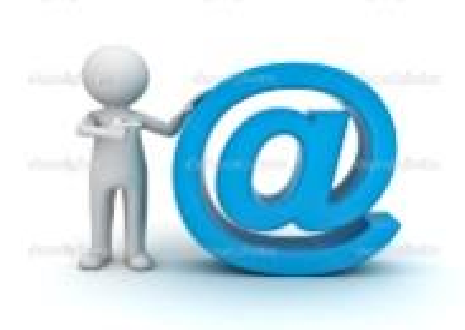 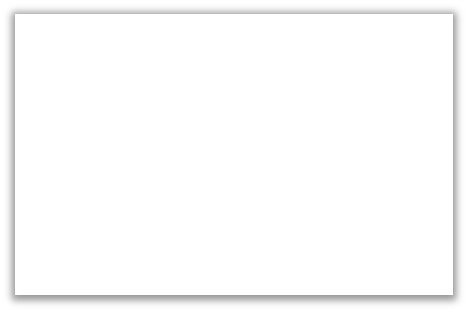 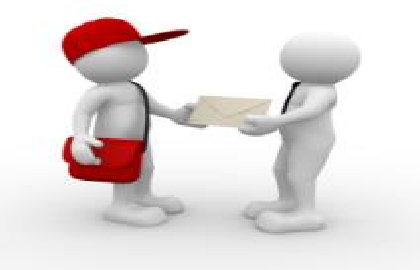 Онлайн: 
   через личный кабинет, портал госуслуг либо с использованием  электронной подписи по ТКС
По почте с уведомлением о
вручении
Как узнать свой инн и получить подтверждающий его документ
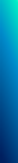 Актуальные вопросы государственной регистрации и учета налогоплательщиков
5
Откройте сервис на сайте фнс России
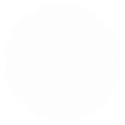 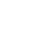 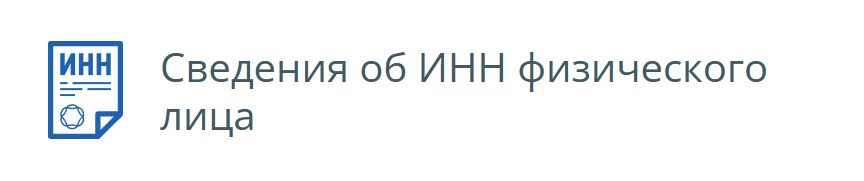 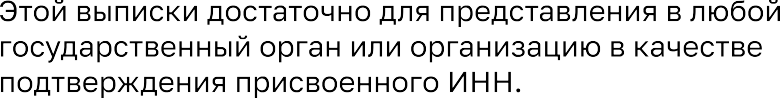 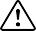 Заполните сведения и нажмите кнопку отправить запрос
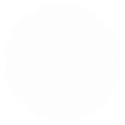 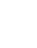 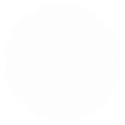 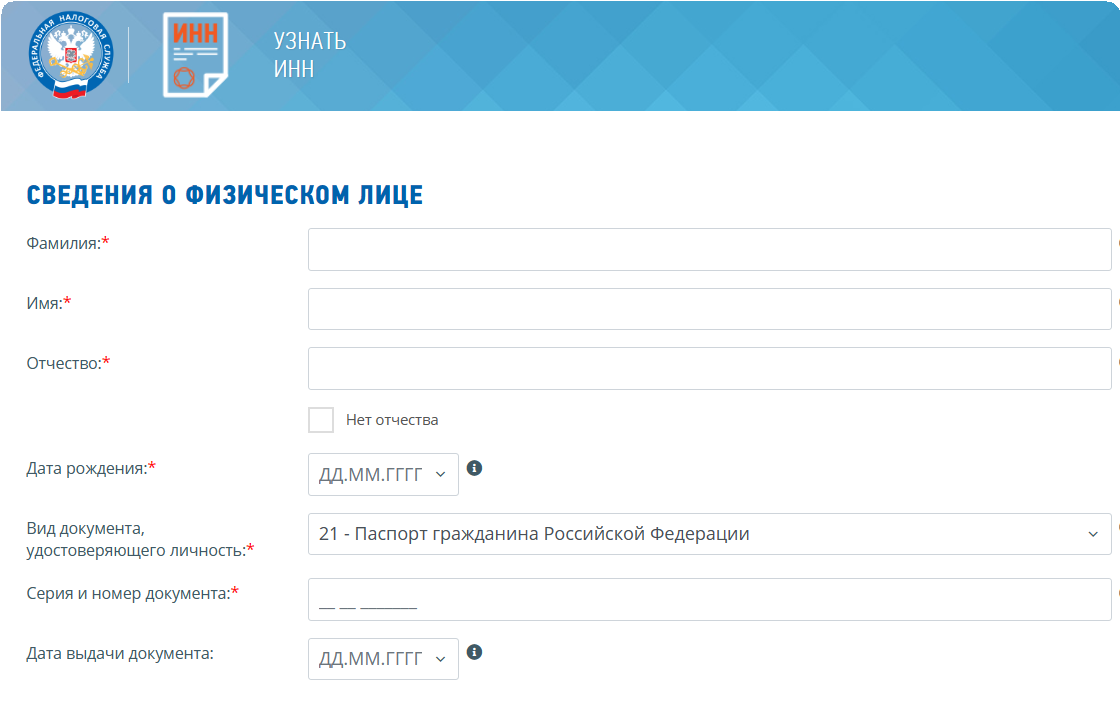 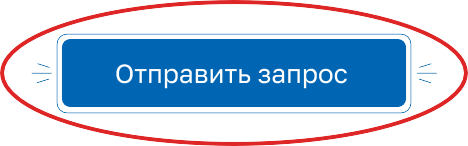 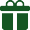 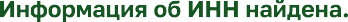 Нажмите кнопку 
получить выписку
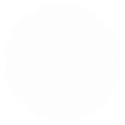 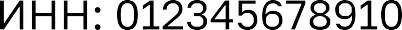 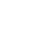 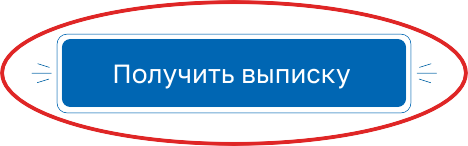 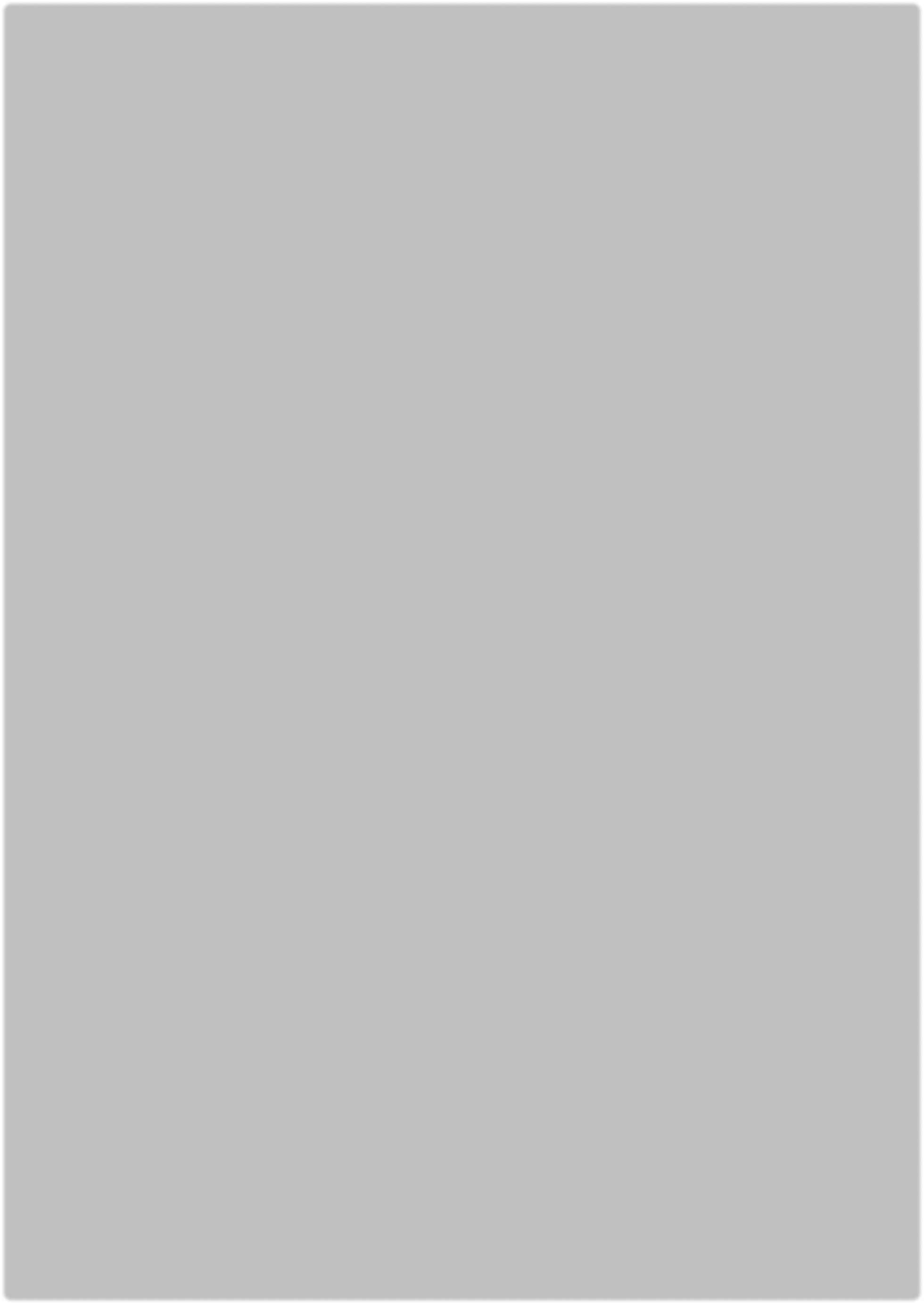 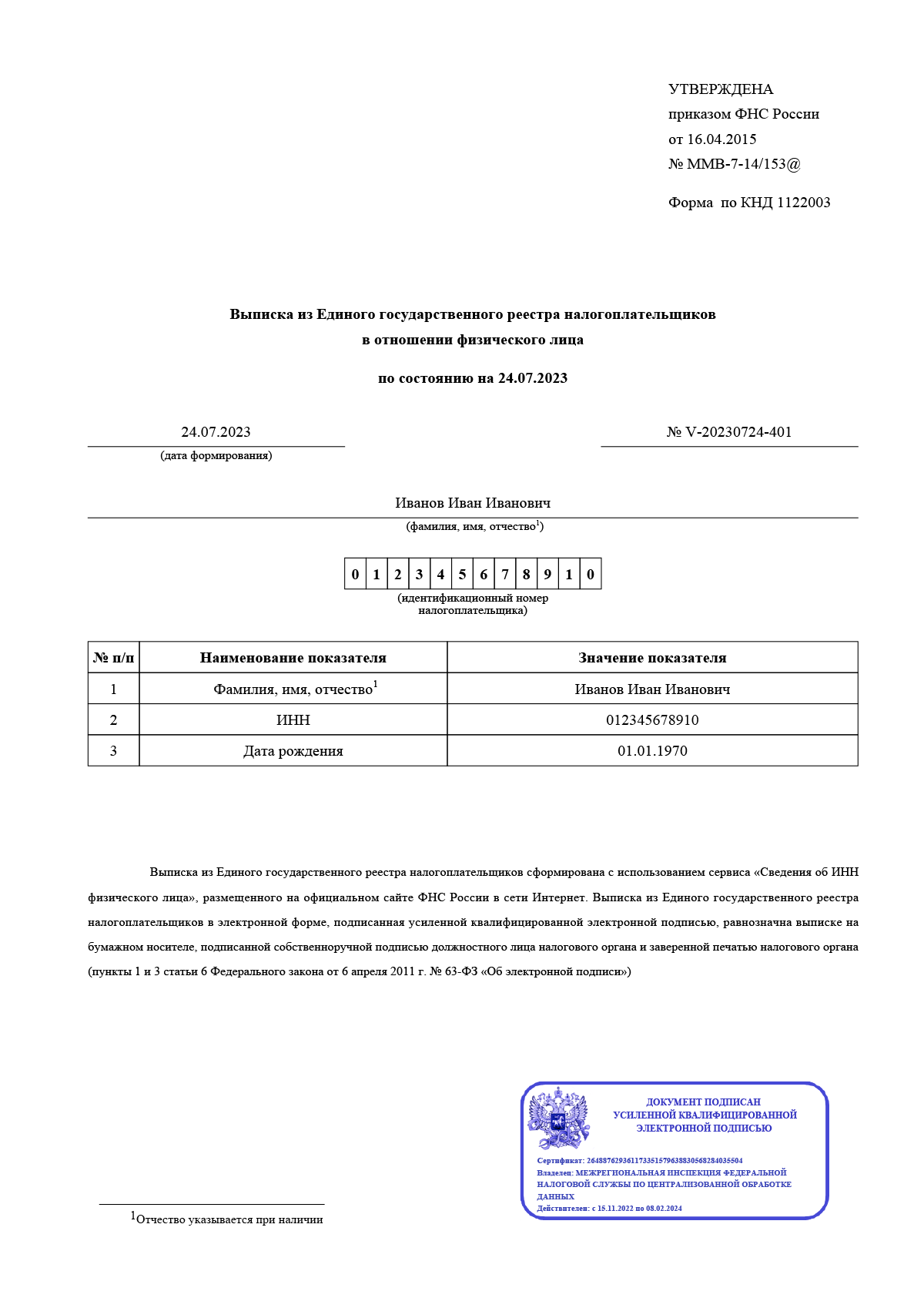 Сервис государственной онлайн регистрации бизнеса
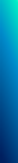 Актуальные вопросы государственной регистрации и учета налогоплательщиков
6
Откройте сервис на сайте фнс России
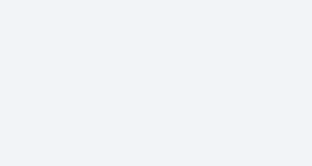 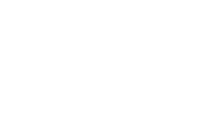 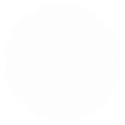 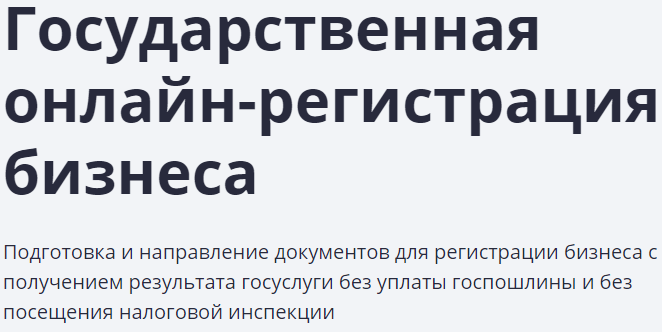 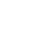 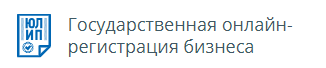 Авторизоваться с помощью 
кнопки
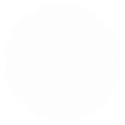 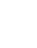 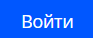 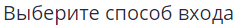 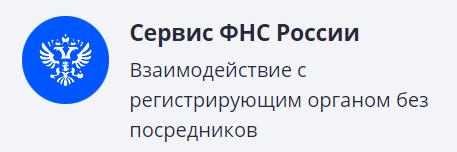 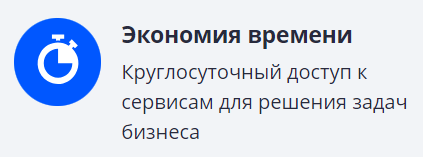 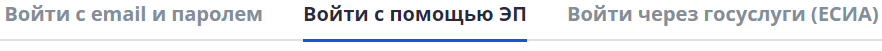 Нажмите
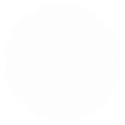 выберите нужный вид регистрационных действий заполните анкету заявления и направьте в регистрирующий орган
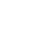 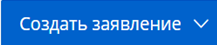 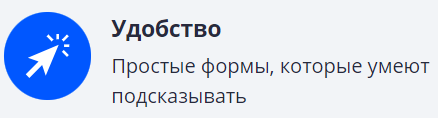 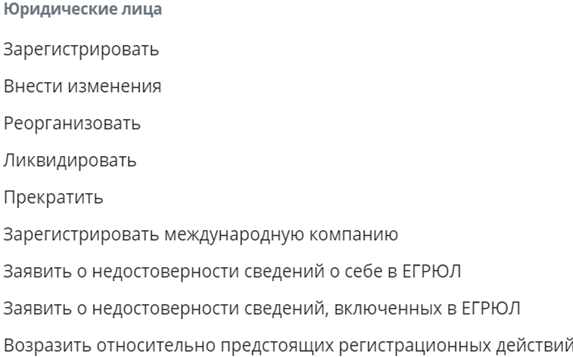 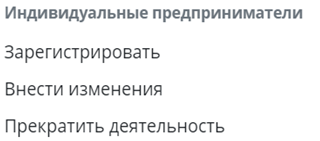 Получить результат оказанной услуги в сервисе и на указанный в заявлении адрес э/п
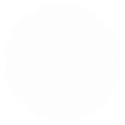 Сервис «прозрачный бизнес»
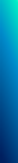 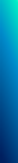 Актуальные вопросы государственной регистрации и учета налогоплательщиков
7
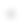 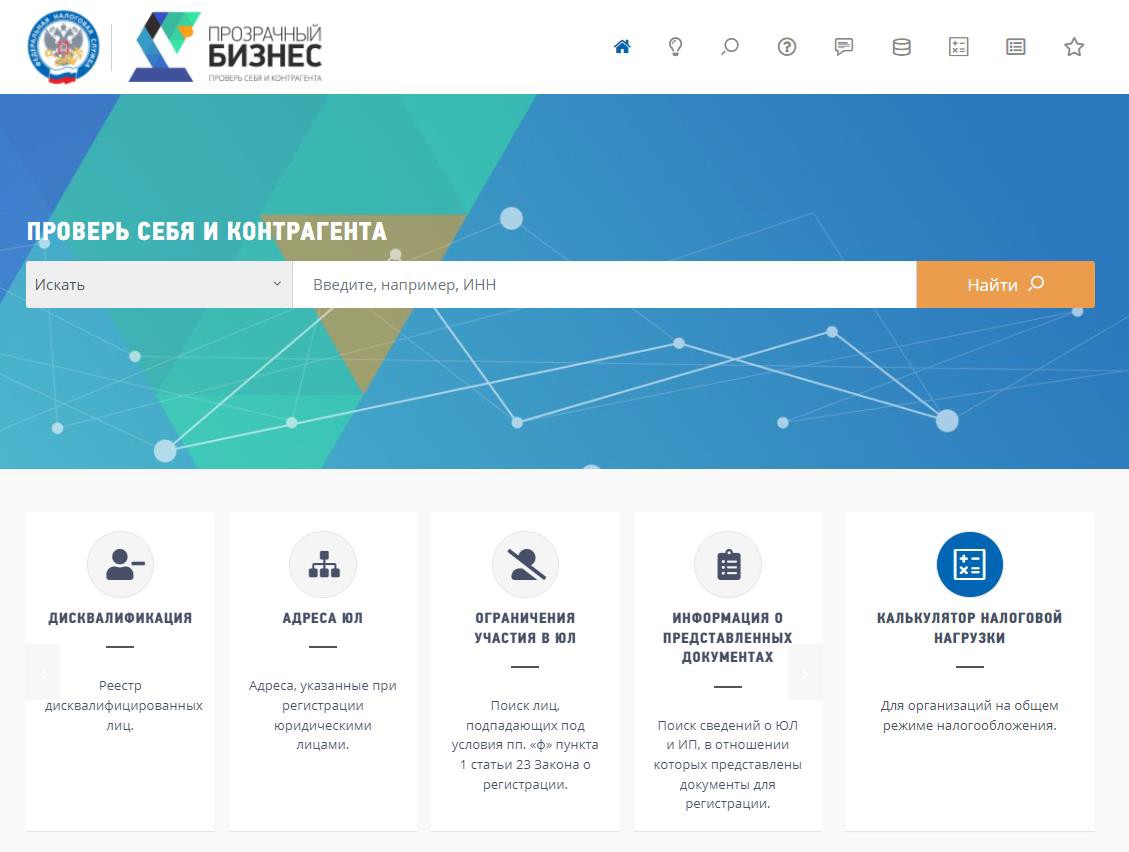 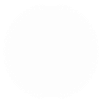 Бесплатно в режиме on-line получение
комплексной информации о ЮЛ и ИП в виде выписки


Информация из 20 источников в одном  месте + калькулятор налоговой нагрузки

Легкий поиск по названию, адресу
компании, участию в юридических лицах,
дисквалифицированным лицам и т.д.

Режим обратной связи
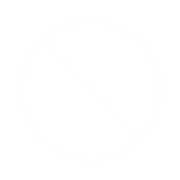 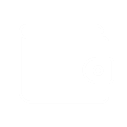 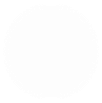 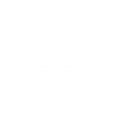 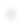 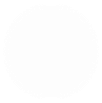 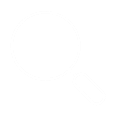 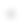 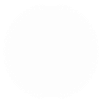 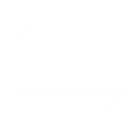 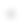 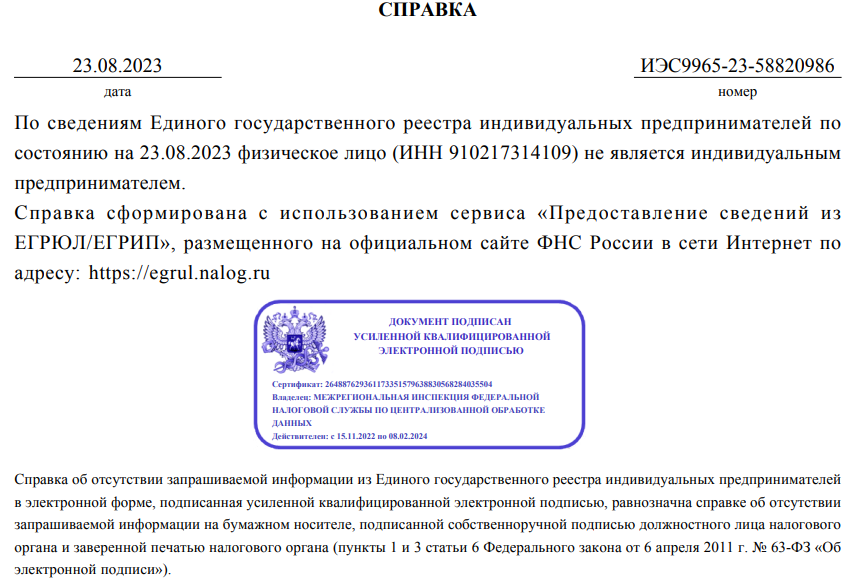 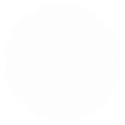 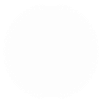 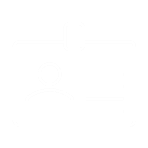 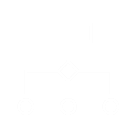 Функция расширенного поиска


Сравнение ЮЛ и ИП по одному
или нескольким параметрам
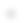 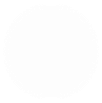 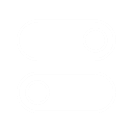 Возможность получить справку о том что вы не являетесь ИП
Единый реестр субъектов малого и среднего предпринимательства
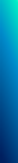 Актуальные вопросы государственной регистрации и учета налогоплательщиков
8
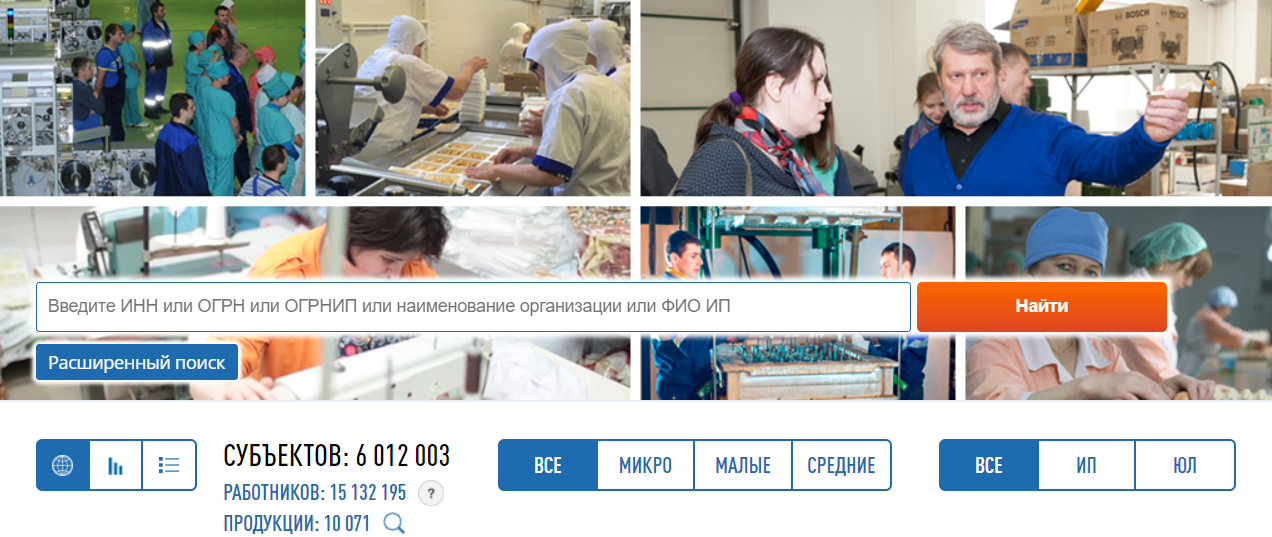 Реестр представляет данные о субъектах малого и среднего предпринимательства в открытом доступе.
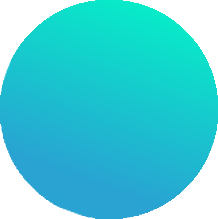 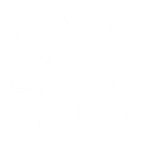 Внесение сведений о юридических лицах и об индивидуальных предпринимателях, отвечающих условиям отнесения к субъектам малого и среднего предпринимательства, в единый реестр субъектов малого и среднего предпринимательства и исключение таких сведений из указанного реестра осуществляются Федеральной налоговой службой на основании:
Сведений, содержащихся в Едином государственном реестре юридических лиц, Едином государственном реестре индивидуальных предпринимателей;
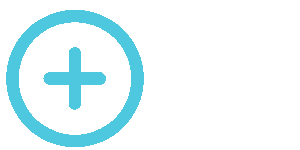 Представленных в соответствии с законодательством Российской Федерации о налогах и сборах сведений о среднесписочной численности работников за предшествующий календарный год, сведений о доходе, полученном от осуществления предпринимательской деятельности за предшествующий календарный год, сведений, содержащихся в документах, связанных с применением специальных налоговых режимов в предшествующем календарном году;
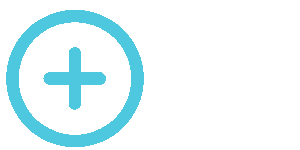 сведений, представленных биржами, Минобрнауки России, Фондом «Сколково», Минэкономразвития России, Минпромторгом России, держателями реестров акционеров акционерных обществ, аудиторскими организациями (поставщики).
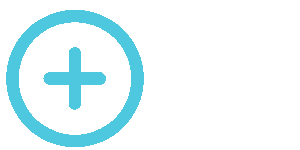 Сведения о счетах в Личном кабинете
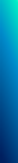 Актуальные вопросы государственной регистрации и учета налогоплательщиков
4
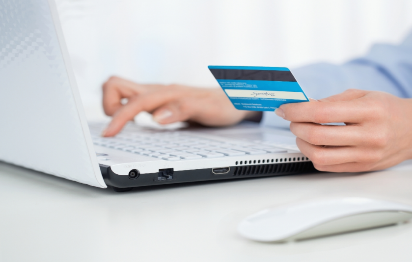 Сведения о своих банковских счетах можно получить в электронном сервисе ФНС России «Личный кабинет налогоплательщика для физических лиц».
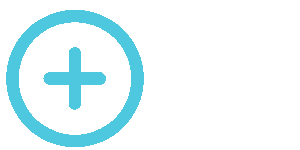 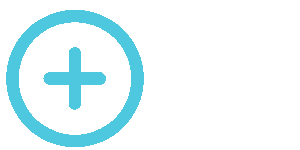 В сервисе отражены наименования банков, номера счетов, даты их открытия/закрытия, виды счетов и их состояние. Просмотр сведений возможен как в режиме онлайн, так и в виде выгрузки  данных о них в файл в формате xlsx.
Для просмотра сведений о своих банковских счетах необходимо перейти в режим «Профиль» и найти вкладку «Сведения о банковских счетах».
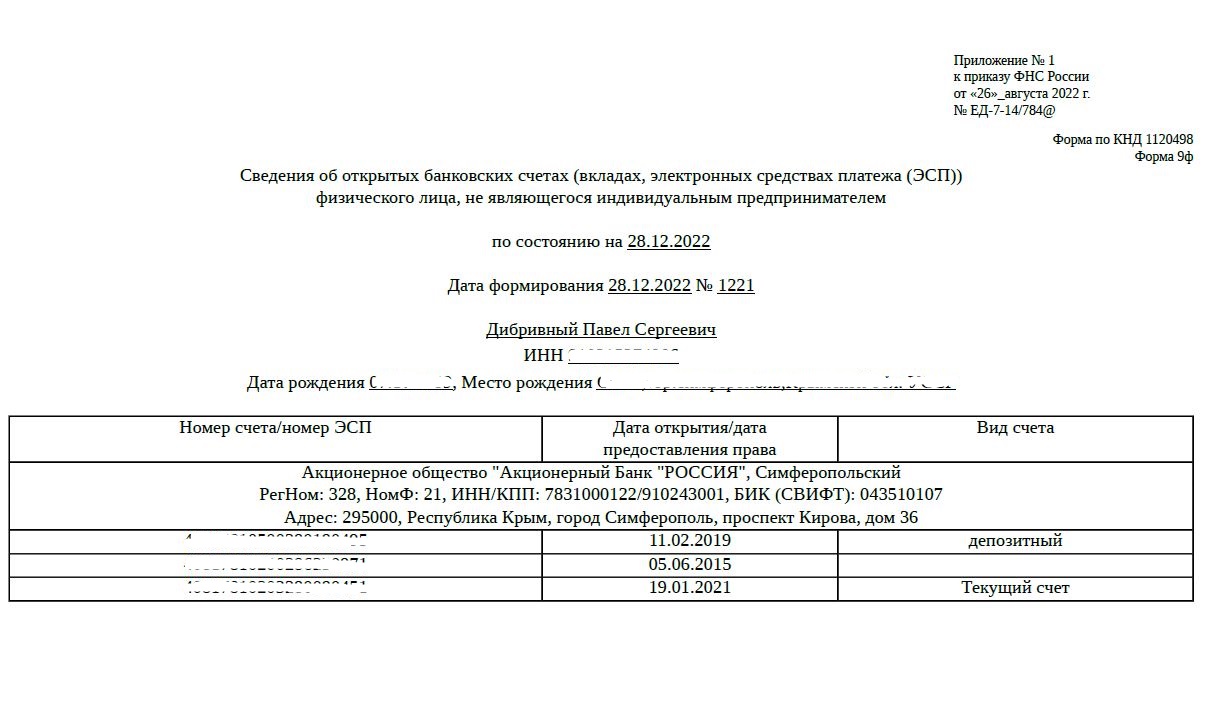 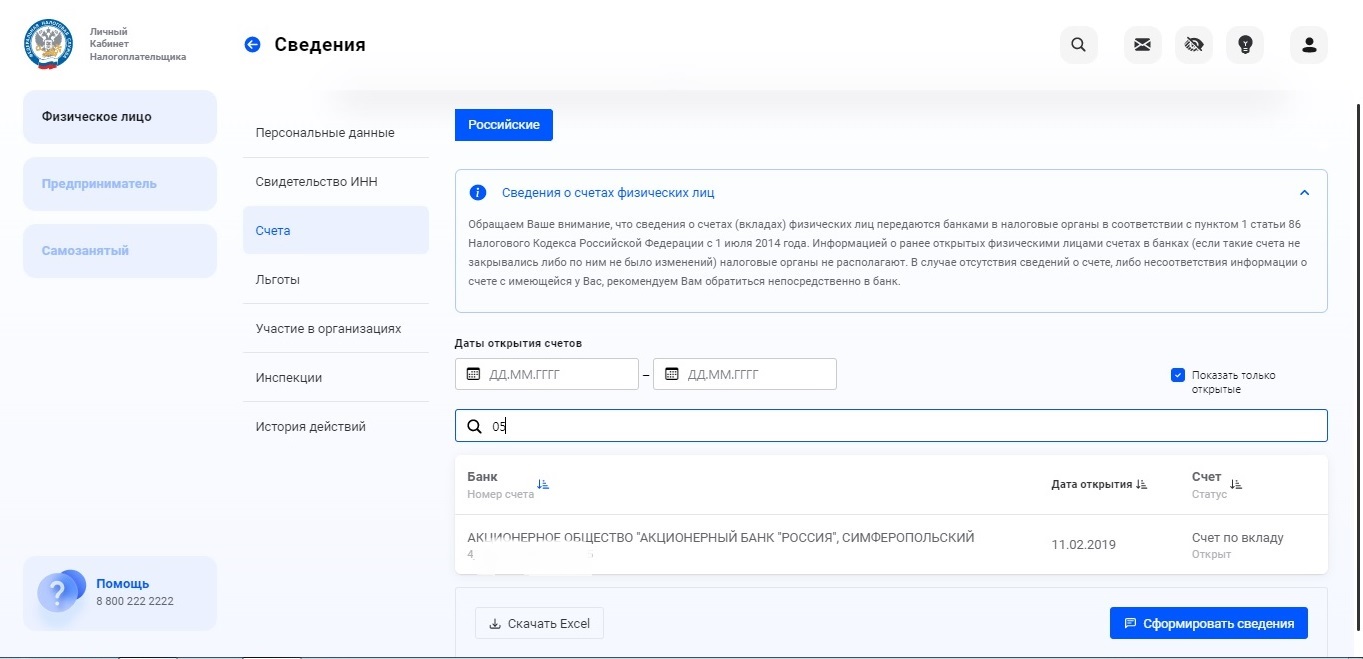 Единый регистр населения (ЕРН)
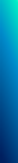 Актуальные вопросы государственной регистрации и учета налогоплательщиков
10
ЕРН - это
Цели регистра населения

12

33

1500

138 млн.
Единый регистр населения (ЕРН)
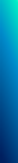 Актуальные вопросы государственной регистрации и учета налогоплательщиков
11
Состав сведений = закон
ЕСТЬ
ФИО, гражданство, дата и место рождения
идентификаторы (ИНН, СНИЛС, ЕСИА, ОМС)
удостоверения личности (паспорта граждан РФ и загранпаспорта и т.д.)  
место жительства и пребывания
документы об образовании, ученых степенях и званиях
учет в органах занятости (в поиске работы и безработные)
воинский учет
родственные связи
МИФ
медицинские сведения
биометрия
доходы / расходы
имущество
счета
контакты
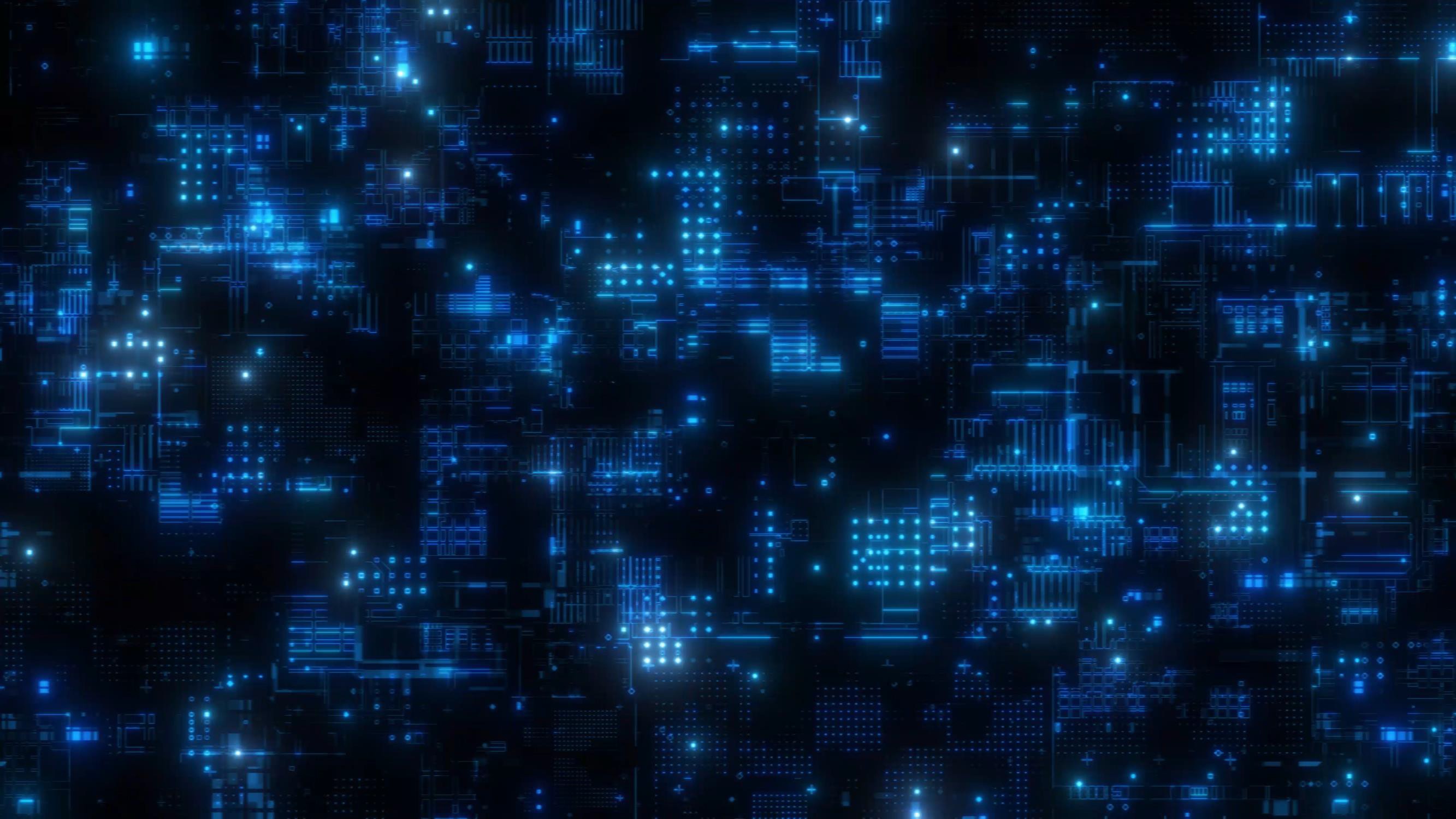 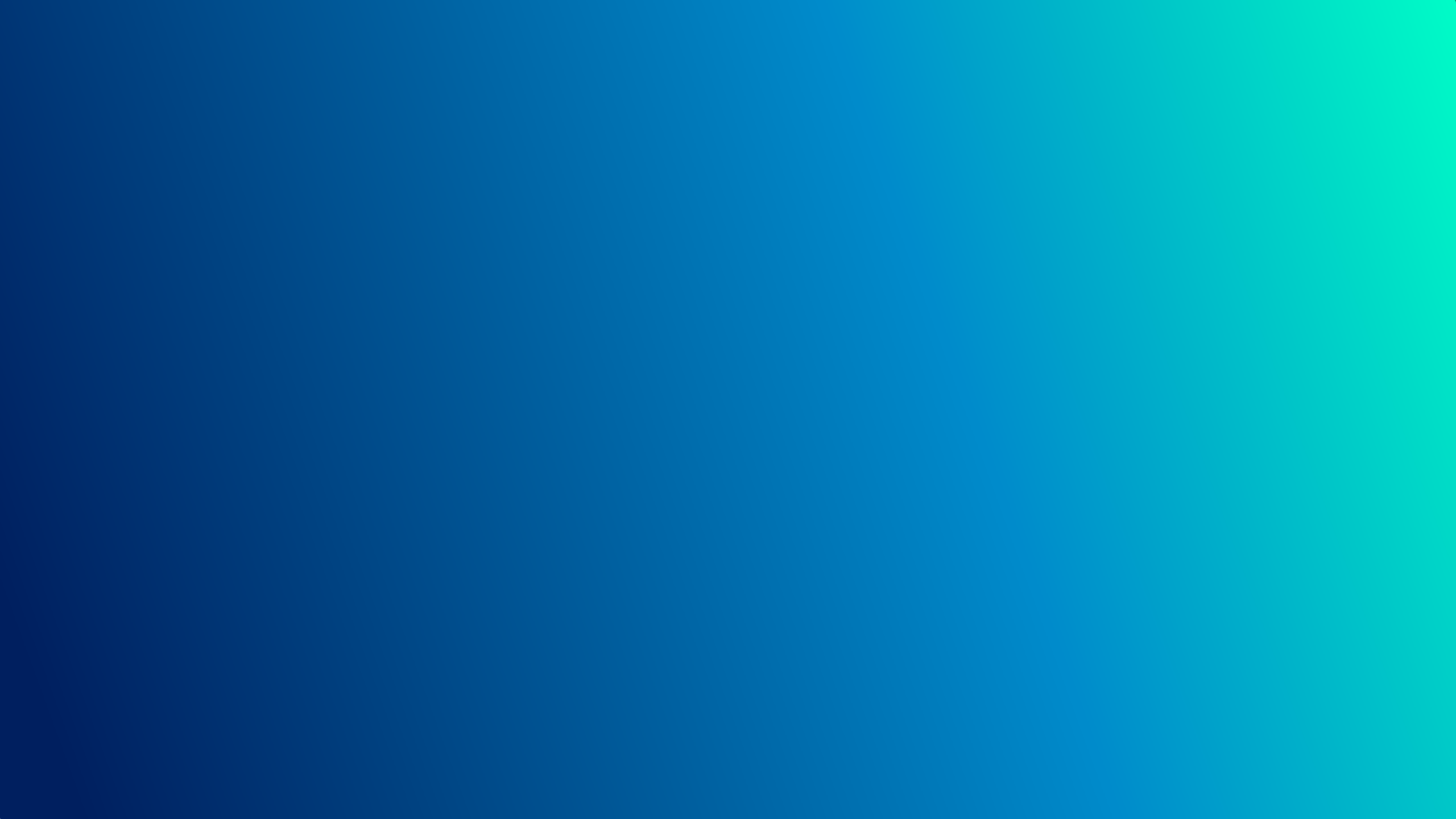 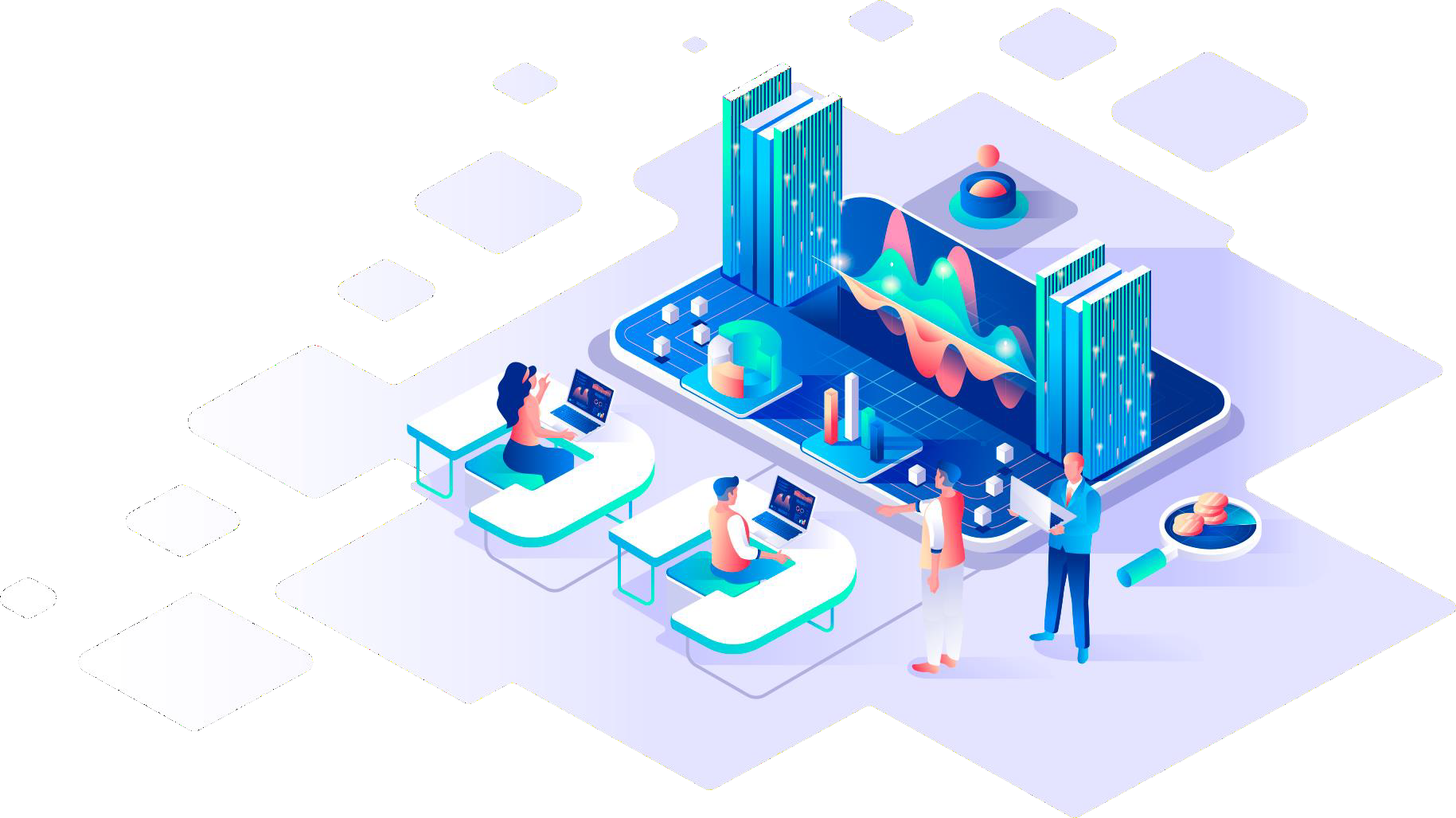 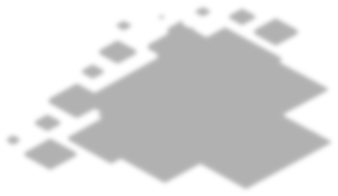 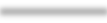 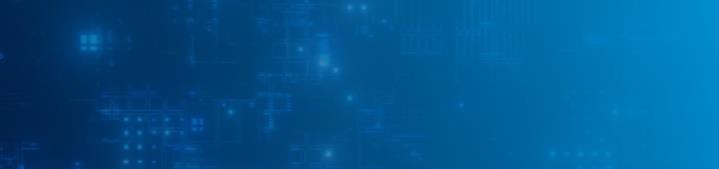 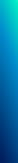 Актуальные вопросы государственной регистрации и учета налогоплательщиков
СПАСИБО ЗА ВНИМАНИЕ